Scan1 vu par les phases CasA
J.E Campagne Nov 2018 
Rappel de Dec 2017
update de Sept 2018
Usage du transit de Cas A
Source  brillante et « ponctuelle »
Les Auto-corrélations : voie par voie séparément et fréquence par fréquence.
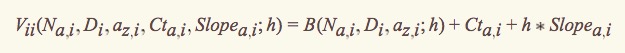 Beam
Fond linéaire *
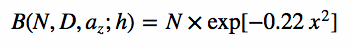 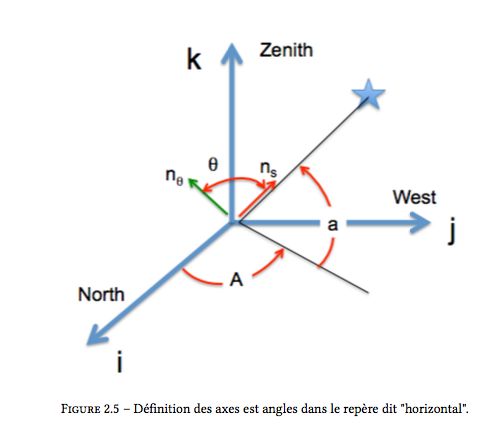 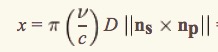 D: diamètre effectif
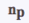 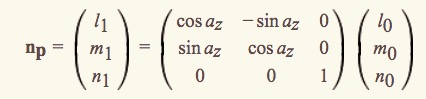 2
(*: Slope ~ 0 pour les cartes « cor »)
az : défaut de pointé azimut
Les Cross-corrélations : fit combiné des 6 cross de chaque type de polar
Les défauts en azimut (az) et les diamètres effectifs (D) sont fixés aux valeurs estimées à partir des auto-corrélations
Fond plat
Partie réelle
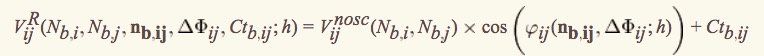 Moyenne géométrique des beams
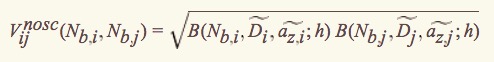 Nb: normalisation ici prise indépendante de Na (cf. auto-corr)
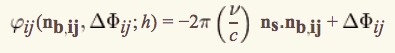 Déphasage instrumental
convention
F1H = 0
(x1,y1,z1) = 0
Vecteur des lignes de base fixées au valeur géométrique (fit instable sinon)
3
Voir à la fin
Exemple: CasA 31 Oct 17
1349MHz
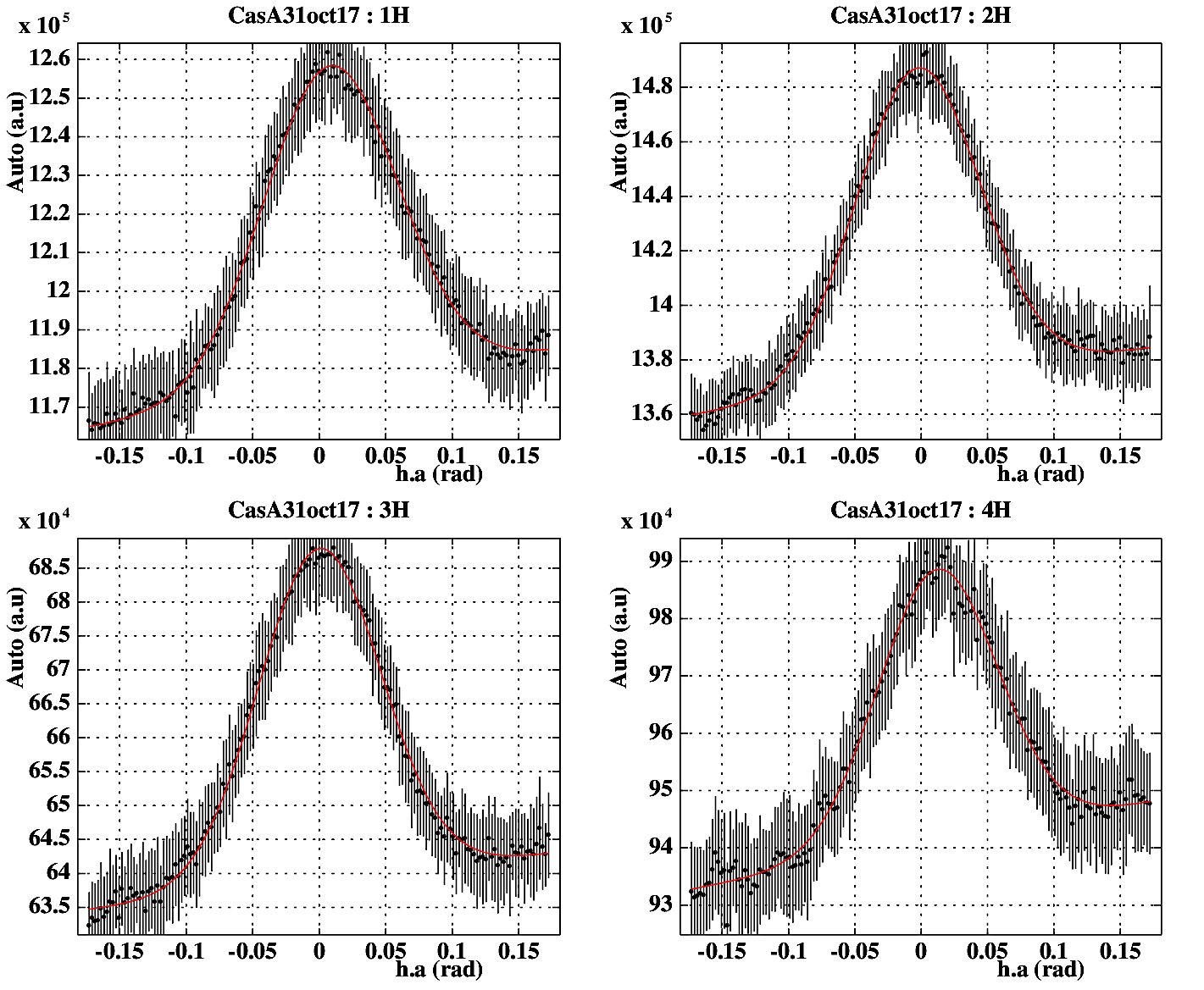 Attention décalage H.A et 
en Azimut différents.
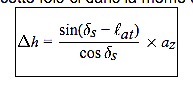 (a.u)
h(rad)
Pour Cas A @ Nançay
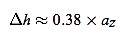 4
Fit de Cas A (standard)
Valeurs fixes selon géométrie initiale
(voir fin de présentation)
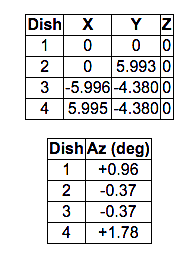 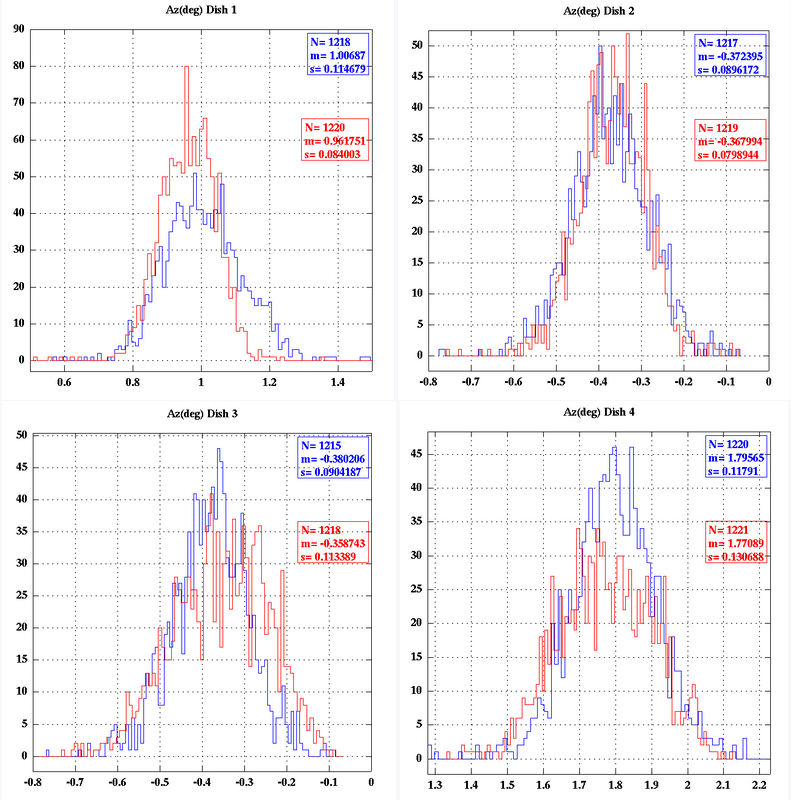 Moyennes des fits
[1300, 1450]MHz
RMS ~ 0.1deg
5
Rappel ex. 2 Dec 17
Ici les voies H (ici non corrigée de g(T))
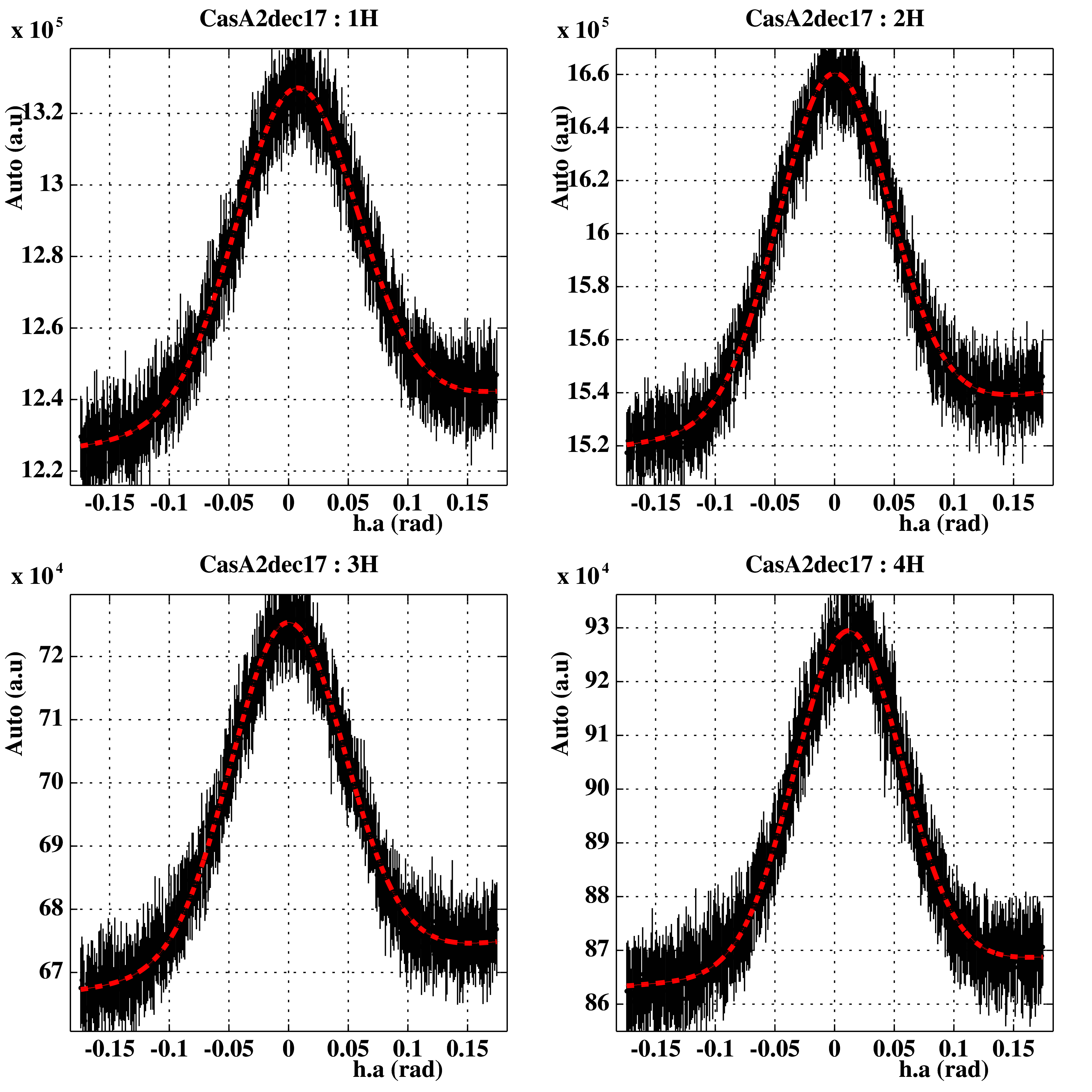 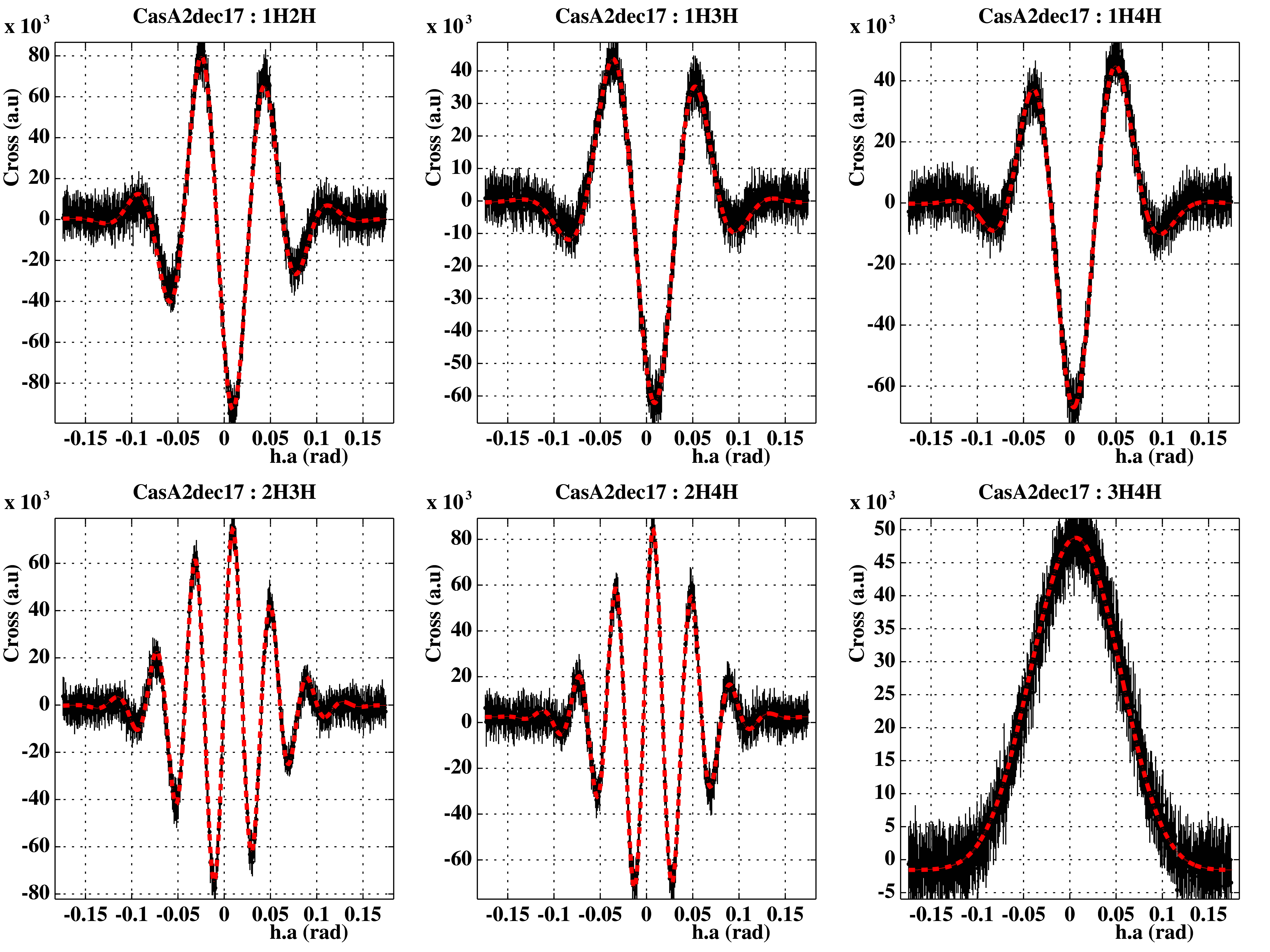 1349MHz
(a.u)
h(rad)
6
Rappel ex. 2 Dec 17
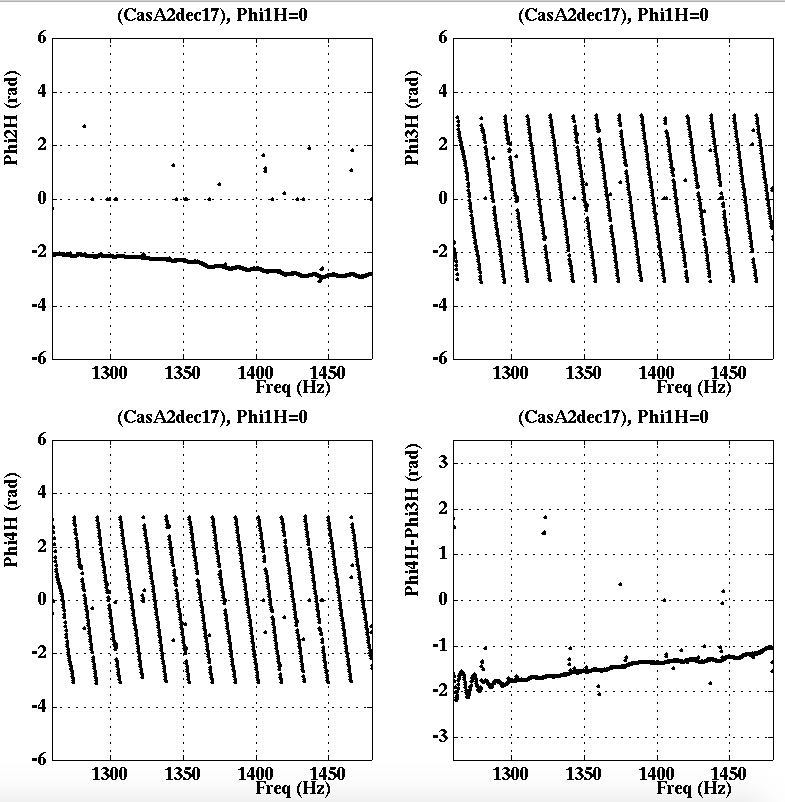 F2H – F1H
F3H – F1H
Fort déphasage
(12) <-> (34) attribué à un pb de distribution du trigger entre les 2 cartes ADC
F4H – F1H
F4H – F3H
7
F1H = 0
CasA 17 juil 18 (A00 de scan1)
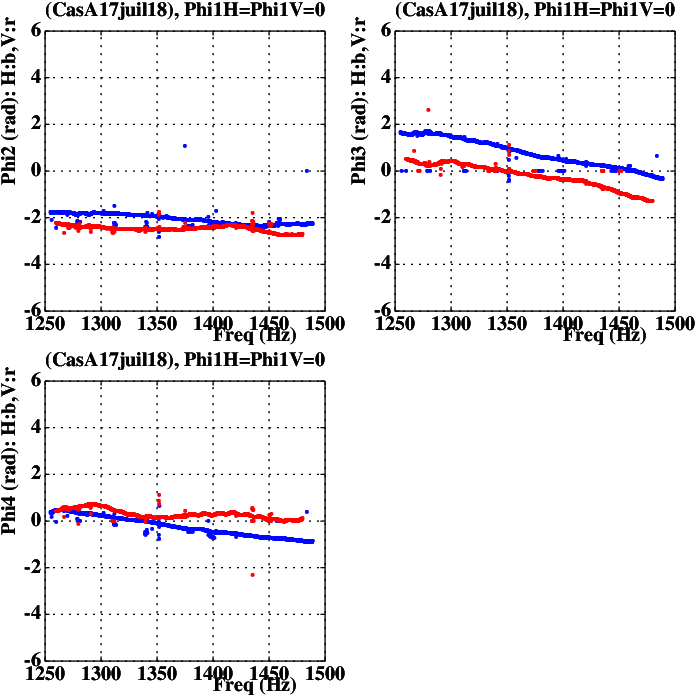 F2 – F1
F3 – F1
😀
F4 – F1
Les voies H et V
Les couples (12) <-> (34) similaires à 1<->2 ou 3<->4. Le trigger mieux distribué et correction soft ok
8
CasA: ex. A08(29/7)
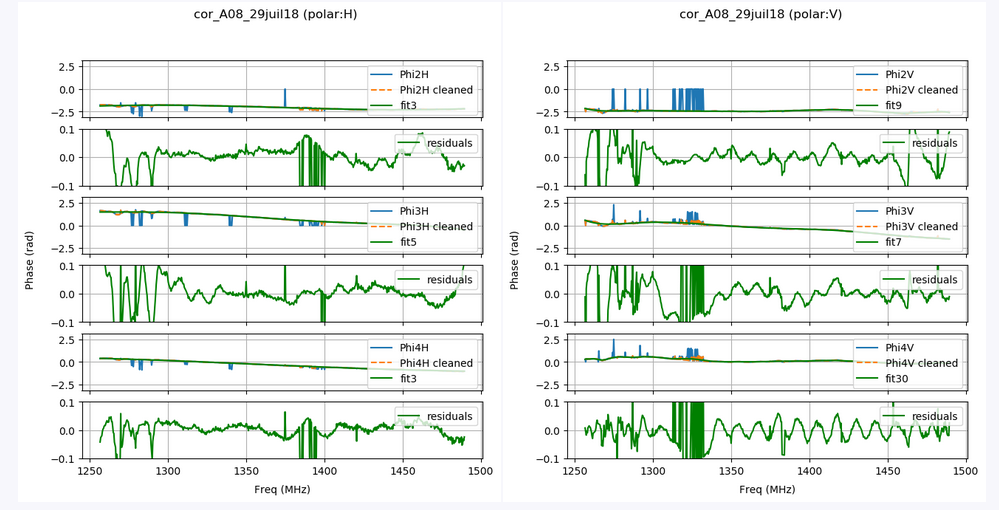 Fit polynômial & résidus dans +/- 0.1 rad.
Les oscillations sont les résidus de g(n) calculé +/- loin en temps du transit
9
Légende: avec 1 marker par parabole et 1 couleur par scan
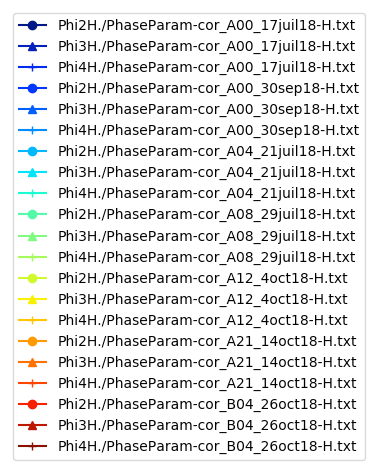 10
Lors des « bons » scans de CasA les phases sont assez reproductibles
Avec un peu plus de dispersions pour les polars «3V & 4V »
+p
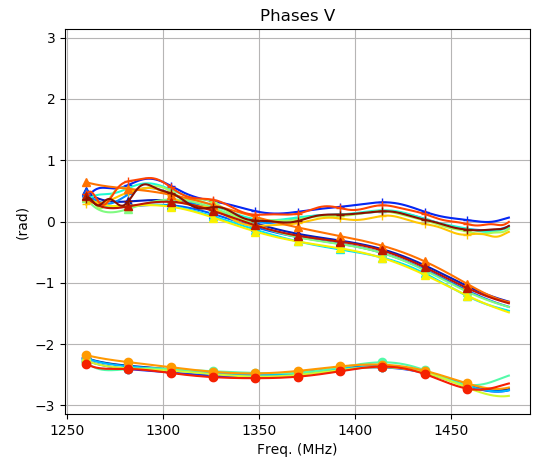 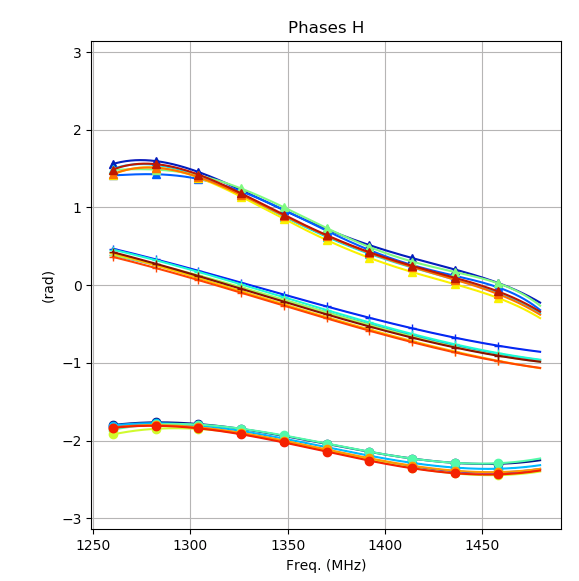 -p
11
Si on prend le A00 comme référence
+p/10
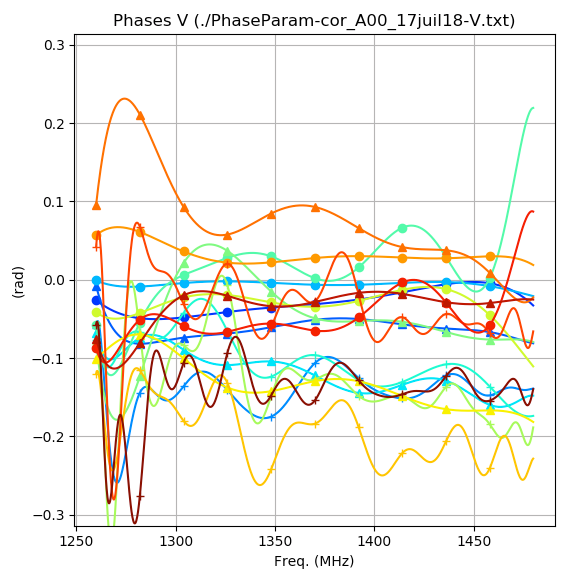 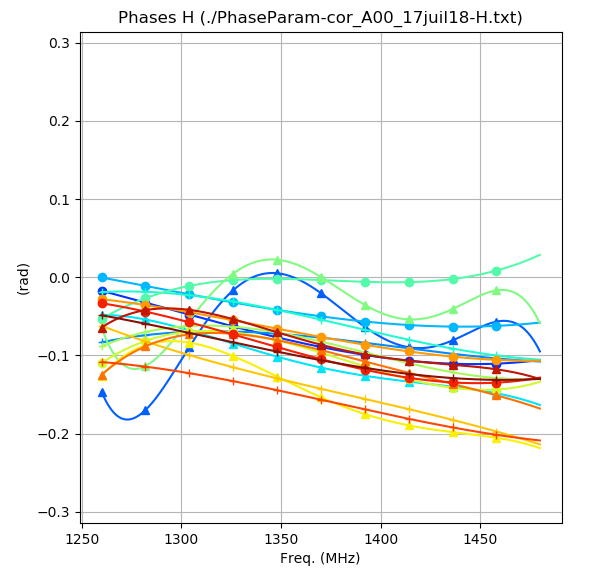 -p/10
12
Fit avec Dz ≠ 0
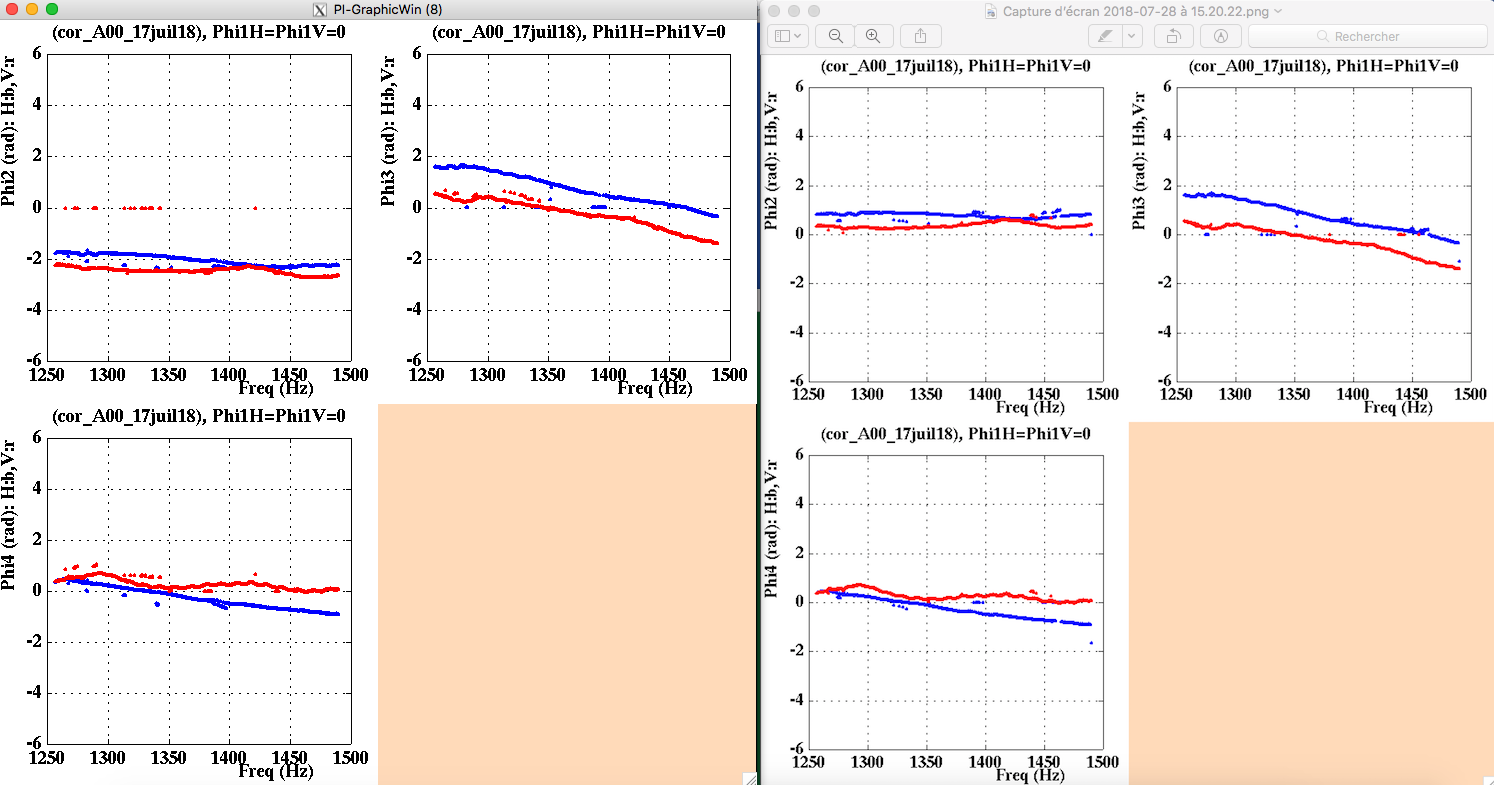 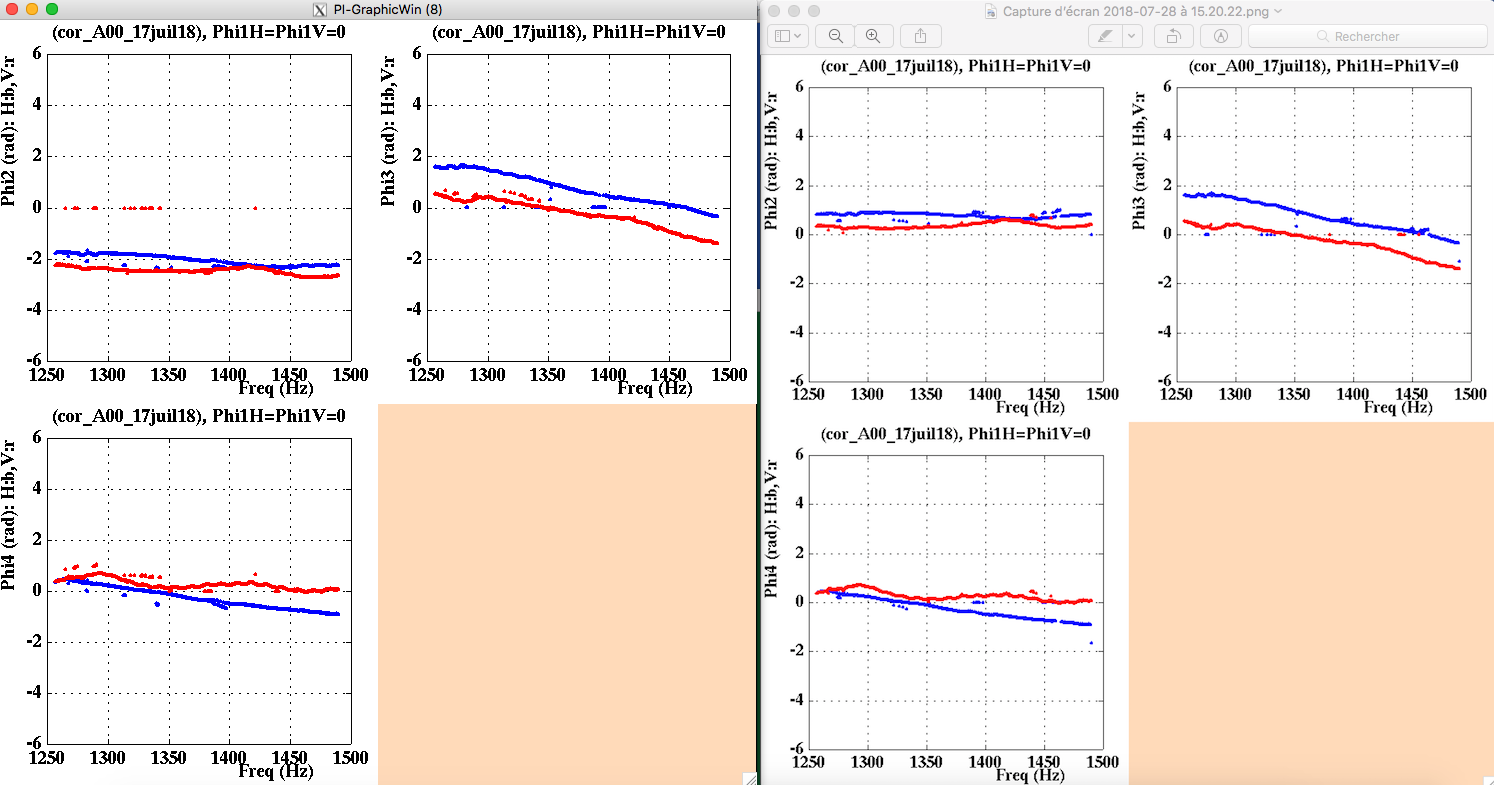 F2 – F1
F3 – F1
F2 – F1
F3 – F1
Z[2] = +0.1 m
F4 – F1
F4 – F1
Dz = 0 (fit Std)
13
Archive
14
CasA: A00, A04 (21/7), A08(29/7)
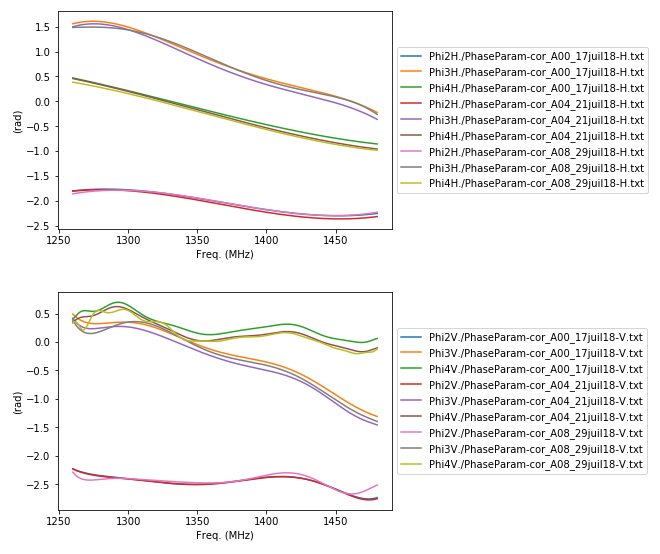 Les 3 scans donnent des fits de phases tout à fait reproductibles
😀
15
CasA: A12 (10/8)
😱
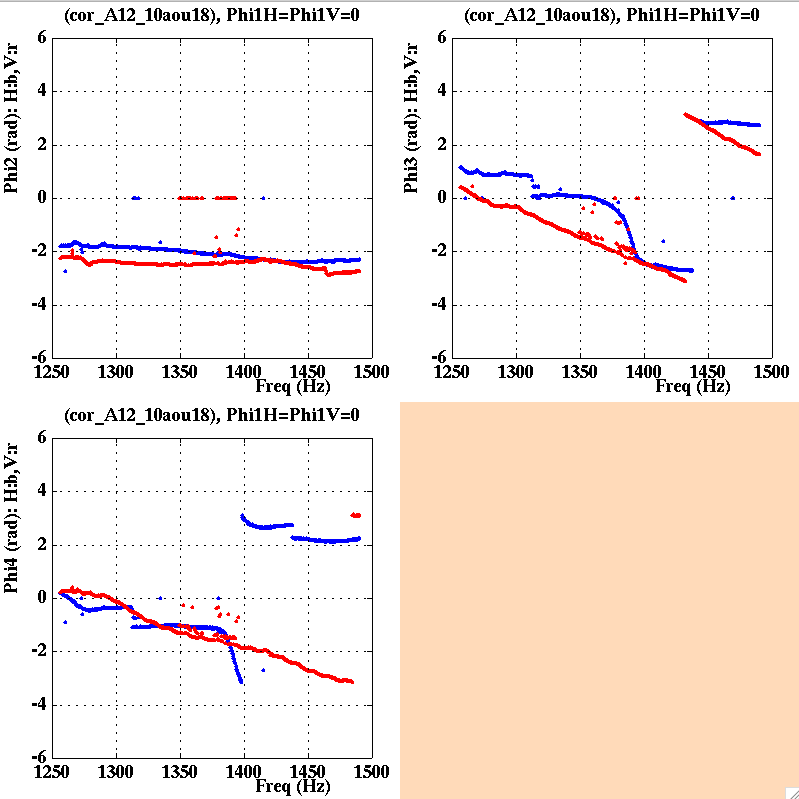 F2 – F1
F3 – F1
Re(1H2H)
Re(1H4H)
Re(1H3H)
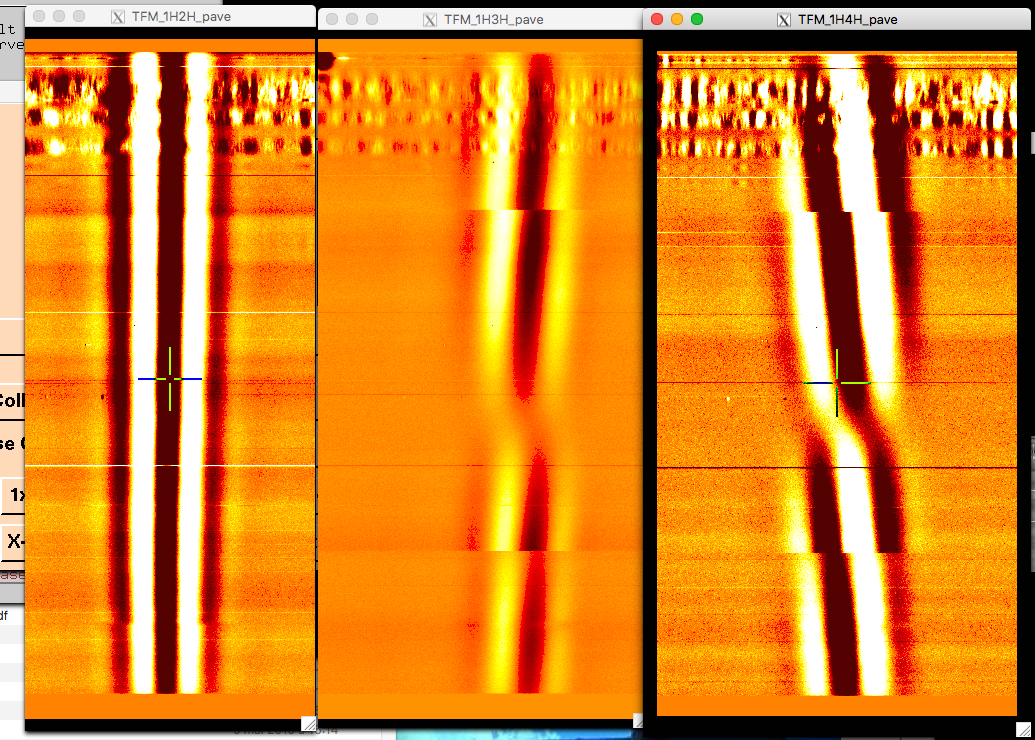 F4 – F1
16
CasA: A16(14/8), A21(19/8)
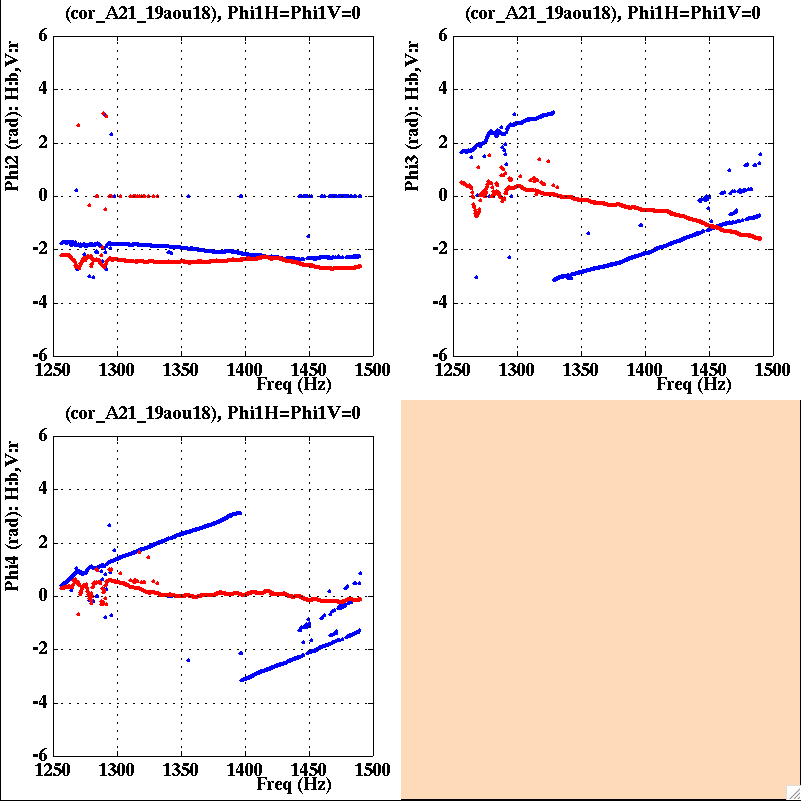 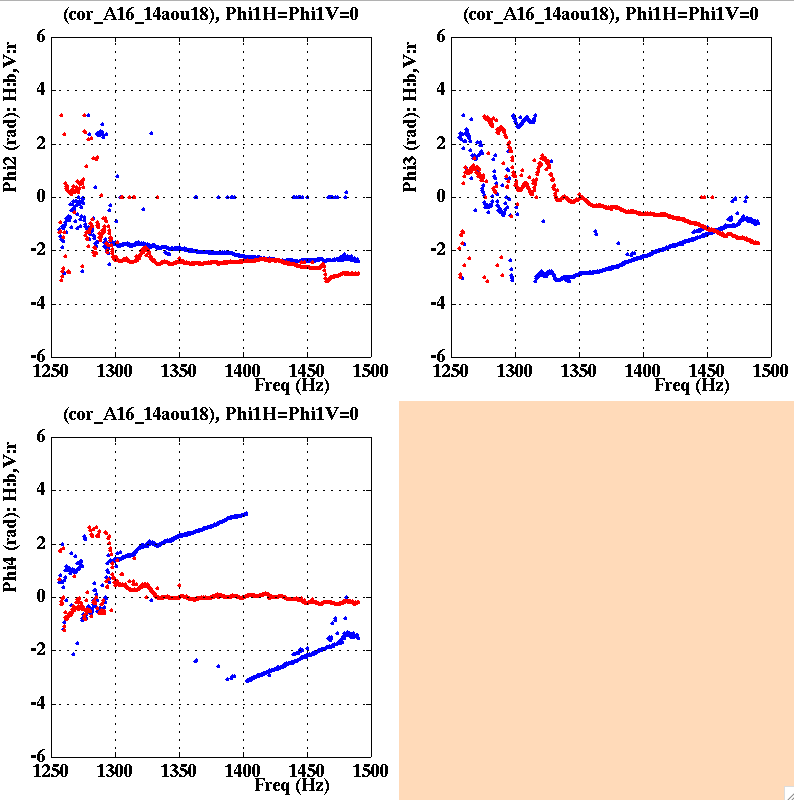 Voies H, V
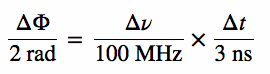 Différences de comportement  des H  : triggers, FPGA?
Dt  ≈ 3ns
17
Précision sur les formules
https://bao-radio.lal.in2p3.fr/index.php/Analyse/FitCasA
Direction de pointé de référence
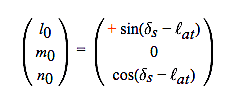 Cosinus directeur du pointé en direction de la source
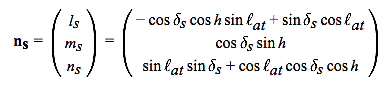 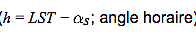 18